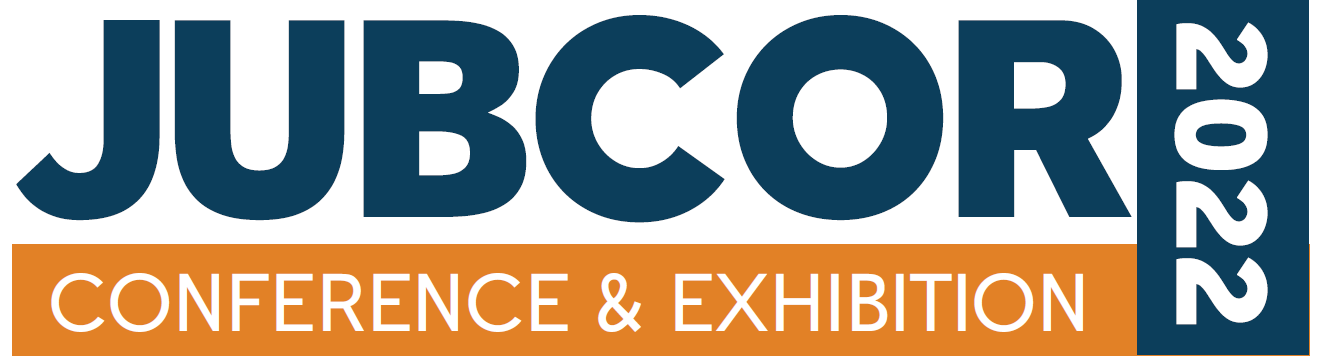 Research Works to Upgrade the Standards 
of 
RC Specifications
Turki Musfer AlOtaibi
Royal Commission for Jubail & YanbuRoyal Commission in Jubail
Presentation Outline
The climate of the Kingdom of Saudi Arabia

Research by the Royal Commission in Jubail

Specifications adopted by the Royal Commission 

Conclusions
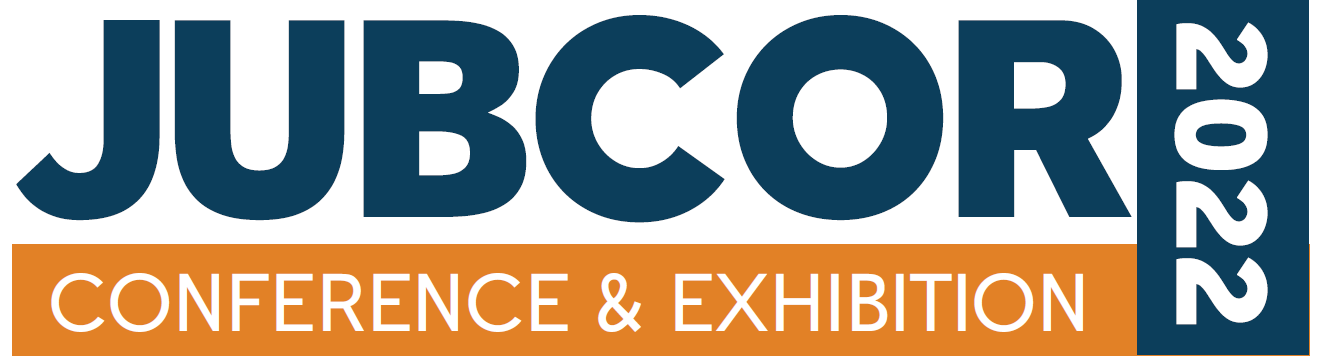 THE CLIMATE OF THE KINGDOM OF SAUDI ARABIA
Climatic Conditions in Arabian Gulf Area
Climate : is hot, humid and arid & need for control
 
Hot Weather:  Temperature reaches higher than 45°C; high wind velocity.

Other Environmental Problems: NaCl in shallow groundwater exceeds 100,000 ppm; relative humidity reaches 100%. 

 Local Problems:  Concrete constituents are of marginal quality; labors are semi-trained; local codes are evolving slowly.
Site Corrosivity
Determining site corrosivity that are commensurate with exposures
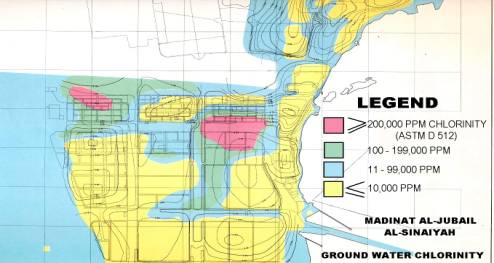 Corrosion  Survey of RC Buildings
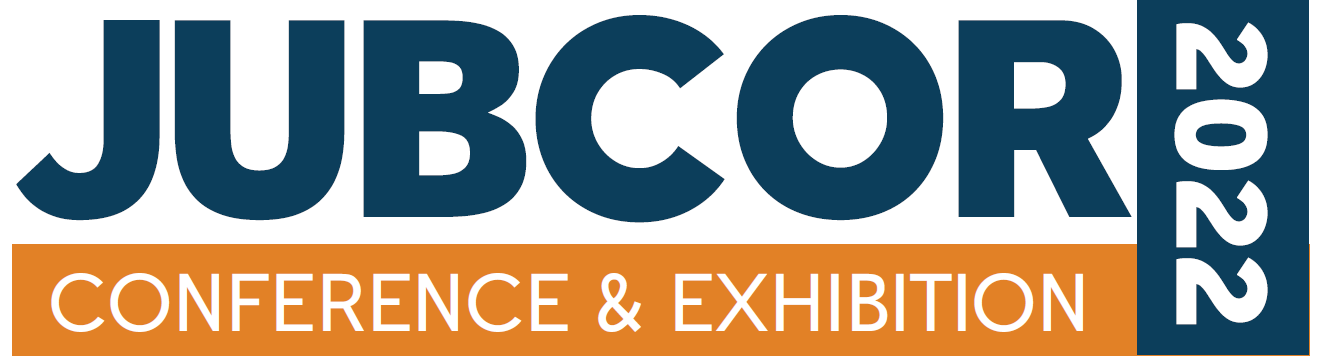 RESEARCH 
BY 
THE ROYAL COMMISSION 
IN JUBAIL
Research Tasks
Developed concrete specs based on extensive  research through KFUPM.

 Determined height of moisture rise in soil from groundwater (corrosion effects).

 Evaluated performance of FBEC Rebar and, its effects on delaying corrosion.

 Evaluated performance of proprietary concrete repair materials & methods.
Research Tasks (Cont’d)
Evaluated proprietary inhibitors in retarding rebar corrosion.

Conducted research on self-consolidated concrete.

  Conducted research on Cl- threshold  & compared  against field threshold. 

  Revisited pozolanic concrete of older structures (superiority of poz. Concrete).

 Conducted research on minimizing  shrinkage of SF concrete (precautions).

Evaluated residual strength of columns repaired by patching.

Determined corrosion rates of common corrosion metals.

Continuously monitoring performance of existing structures.
Exposure Station  (Since 2000)
To evaluate corrosion causal factors / damage extent in LOCAL environment.
using LOCAL materials
Involving LOCAL universities.
To disseminate knowledge LOCALLY & internationally.
Replica Model of Exposure Station
Buried/Partially Buried Zone
Splash Zone
Atmospheric Zone
Tidal Zone
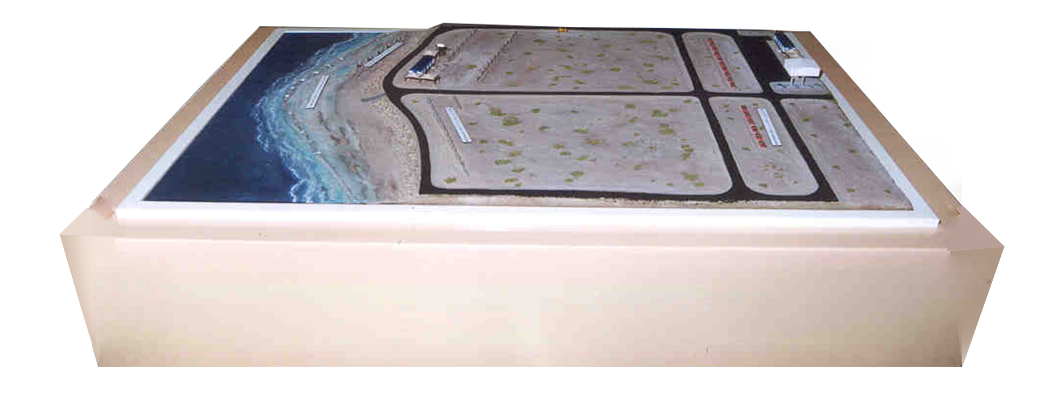 Research Variables at Station
Concrete: Cement (I&V); poz. (FA: SF; GGBS); rebar (reg.; rusted; FBEC; SS; GFRP; chopped FG); coatings (CTE); inhibitors; treated/potable water; curing; w/c ratios; exposure zones (3,694 specimens).
Metals: CI; Plain & galv. CS; SS; alum; brass; copper (660 specimens).
Placing Specimens at Station
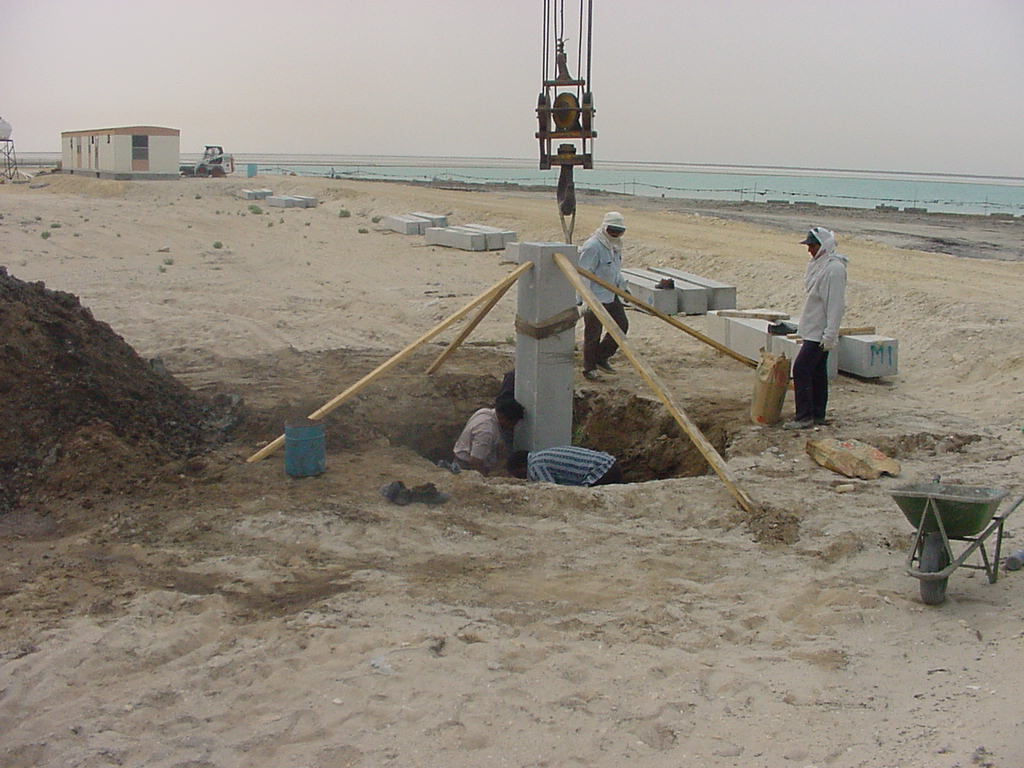 Exposure Sites at Station
Buried Zone                                     Atmospheric Zone
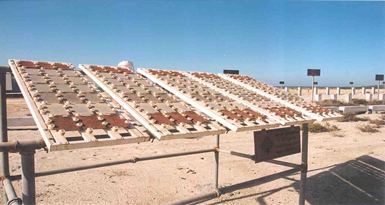 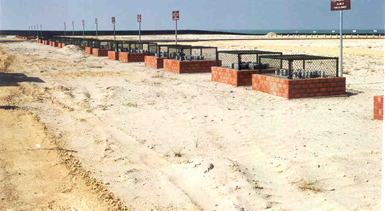 Tidal Zone
Splash Zone
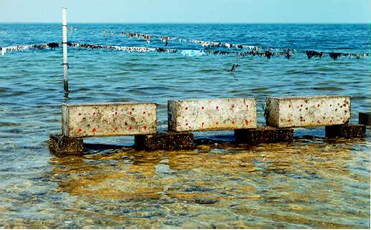 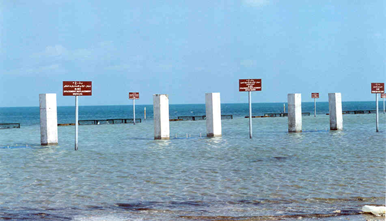 Testing at Exposure Station
Concrete Specimens: Cubes; Cylinders; beams; Columns.
Lab. Tests: resistivity; water absorp.; comp. Strength (@ 28 & 90 days)
Field Tests: potentials & visual; Cl-/S04; pH; water & Cl- perm; resistivity; water absorp; CS; S04 resistance; Carbonation (@ 28 d & 1, 2, 5, 10, 15, & 20 yrs)
Testing at Exposure Station
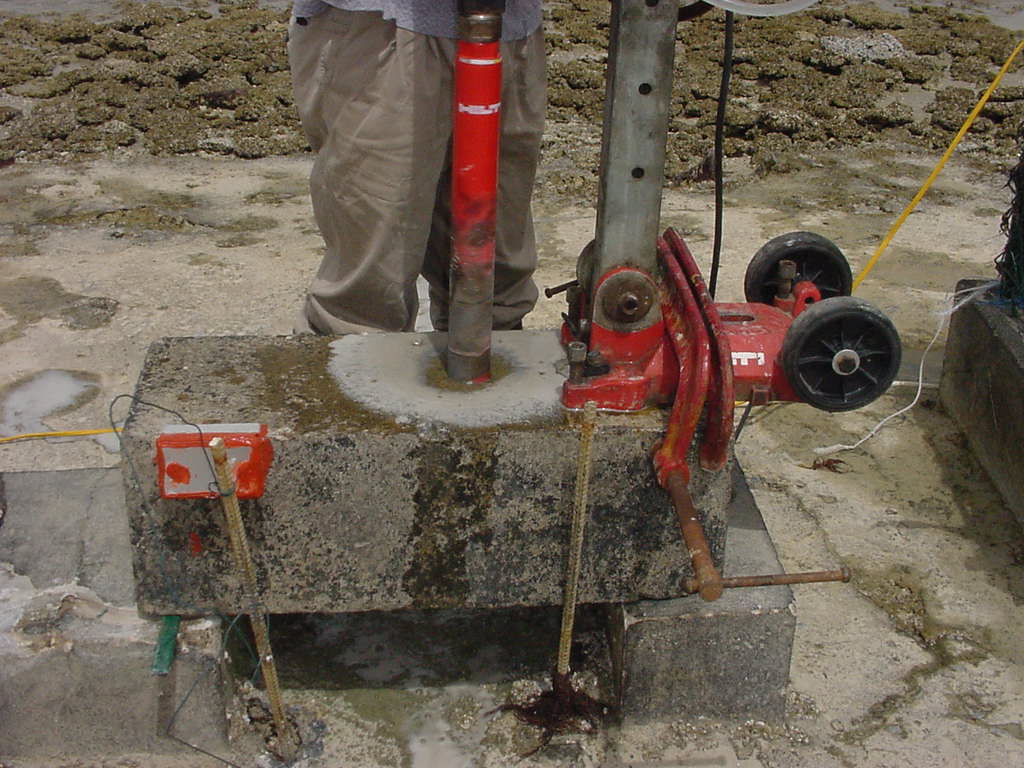 Concrete Sampling
Rebar  Potential
Environmental Conditions at Station
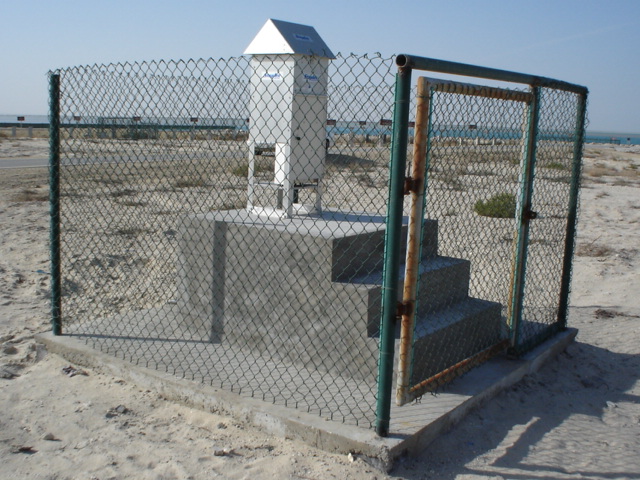 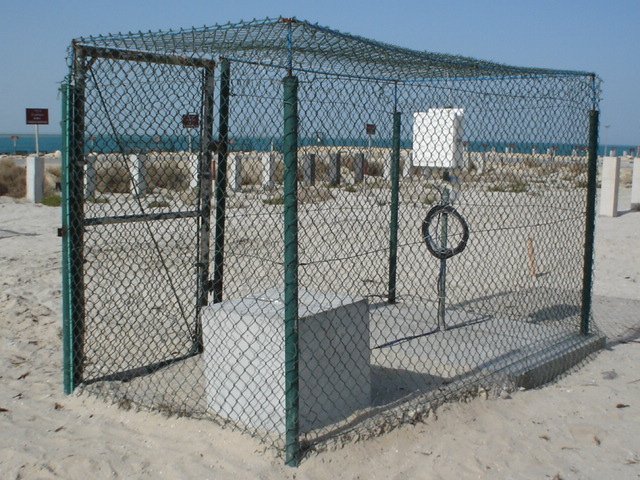 Concrete Temp.
Air Sampling
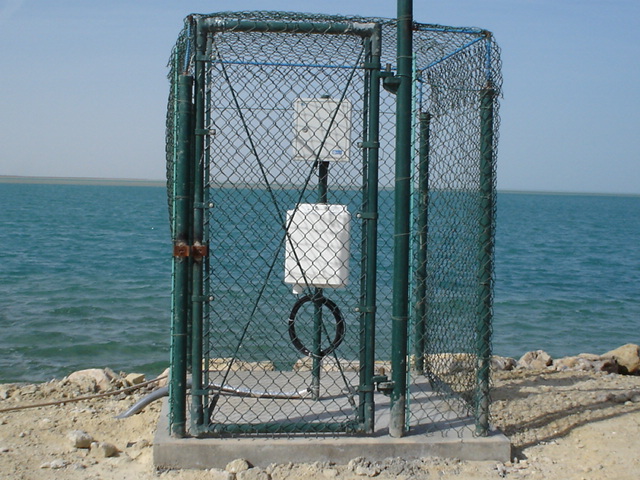 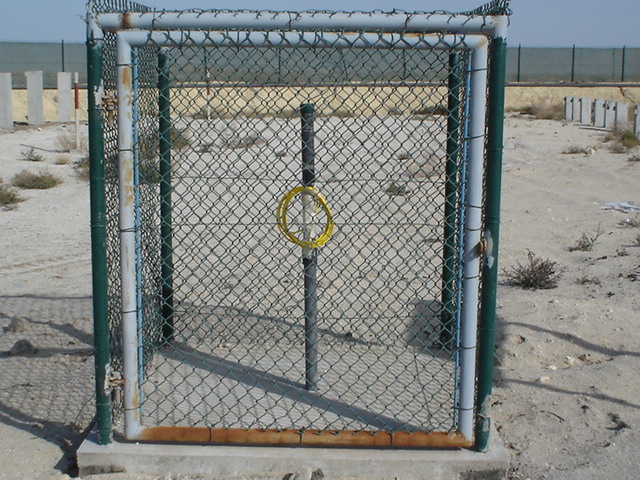 Seawater Monitoring
Groundwater Monitoring
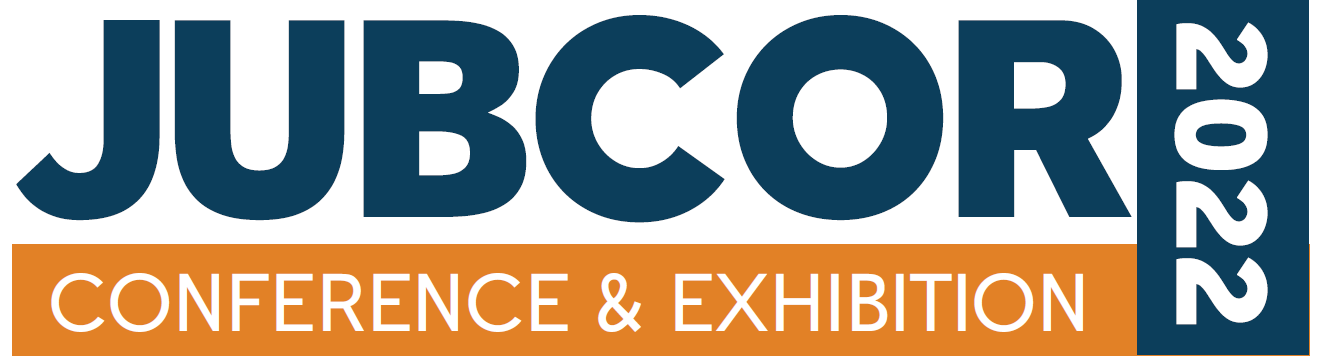 ADOPTED SPECIFICATIONS
BY
THE ROYAL COMMISSION
RC Specs updated:
02085 “Underground Piping Materials”
02086 “FRP Pipes”
03205 “Reinforcement for Concrete”
03310-1 “Portland Cement” 
03310 “Structural Concrete”
03930 “Concrete Rehabilitation”
07130 “Sheet Waterproofing”
09910 “Paints”
09960 “High Performance Coatings”
13111 “ICCP of Submerged and Buried  U/G Metallic Structures”
13112 “SACP of Submerged and Buried  U/G Metallic Structures”
Concrete Quality & Durability
Curing
Cement (Type & Content)
Cover for Rebar
Chloride Content
Consolidation
Corrosion Protection
Concrete Curing
Proper Curing is Essential for:
Enhances hydration of cement
Enhances pozzolanic reaction
Effects  pore size & distribution
Minimizes shrinkage 
Mitigates corrosion

Curing is Critical in Hot Weather Conditions
Effect of Curing on Cl- Permeability*
*Data courtesy of the Research Institute at KFUPM, KSA
Effect of Curing on Compressive Strength*
*Data courtesy of the Research Institute at KFUPM, KSA
Effect of Curing on Time to Corrosion*
*Data courtesy of the Research Institute at KFUPM, KSA
Design Considerations
Supplemental protection (waterproofing;coatings; CP; etc.)
Plain concrete
Non-metallic reinforcement
Precast construction
Irrigated areas
Protection against Rebar Corrosion
Protection of Concrete: 
Concrete quality: design; construction practices
Sealers; penetrants; coatings; waterproofing
Protection of Steel: 
 inhibitors; coatings; special reinforcement; cathodic protection
Concrete Specifications
FBECR (ASTM A775): 100% coverage for coating continuity. 
Salt Limits (ACI 201):  0.13 % Cl- acid soluble by weight of cement; 4% soluble sulphate by weight of cement (SO4).
Concrete & Tests (AASHTO T259/T277): joints; Cl- Penetration & Permeability.
CURING: 21 days for pozzolanic concrete.
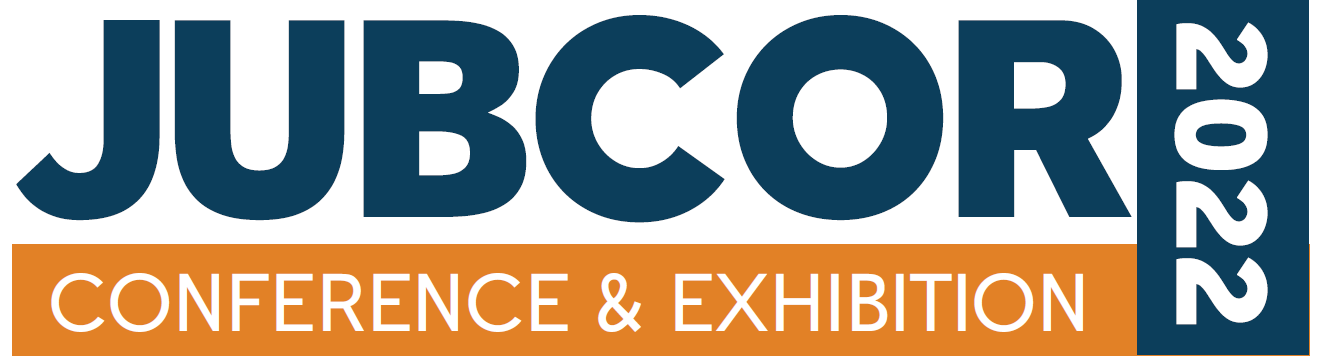 Recommendations
Concluding Remarks
Evaluated severity of exposure.
Use of quality concrete & supplemental protection.
Min 7 days curing for plain cement concrete & extended curing for pozzolanic cement concrete.
Pozzolanic concrete; plain concrete; precast concrete; non-metallic pipes;  coatings & waterproofing; CP for marine structures.
Initial Results after 15 Years Exposure
Superiority of pozzolanic concrete; use pozzolanic concrete in harsh exposures.
Salt front is developing in concrete specimens. Thus,  supplemental protection is needed.
Initial results confirm site severity.
Concrete Specifications  (Cont’d)
Performance Ranking of Concrete (15 Years)
Thank You
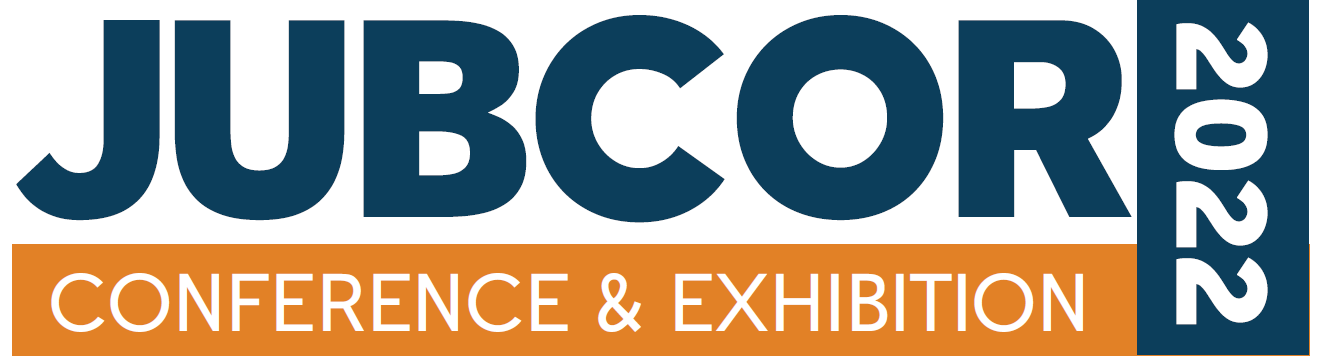